Urogenitální systém
Fakulta zdravotnických studií
Technická univerzita v Liberci
Vylučovací systém
Ledviny
 Odvodné cesty močové
	- ledvinné kalichy
	- ledvinné pánvičky	
	- močovody
	- močový měchýř
	- močová trubice
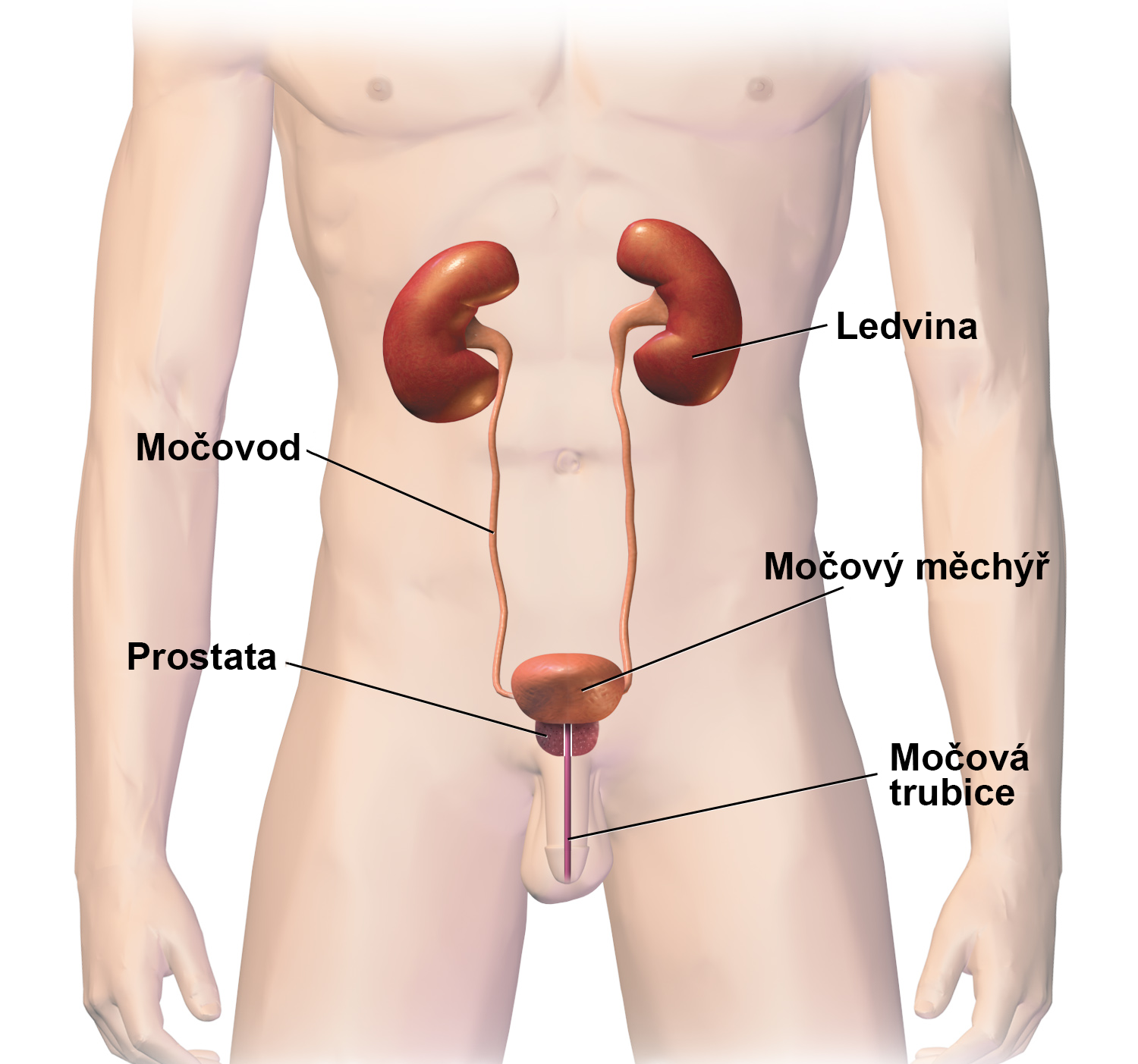 Urogenitální systém
Ledviny
Párový (ren dexter et sinister) parenchymatozní orgán fazolovitého tvaru a elastické konzistence
Uloženy v retroperitoneu
Pro život nezbytný orgán
K plnění funkce stačí jedna ledvina – obvykle dochází k její hypertrofii
Funkce:
Homeostáza – odstraňování katabolitů metabolismu, hospodaření s vodou a elektrolyty
Endokrinní funkce – renin, erytropoetin
Urogenitální systém
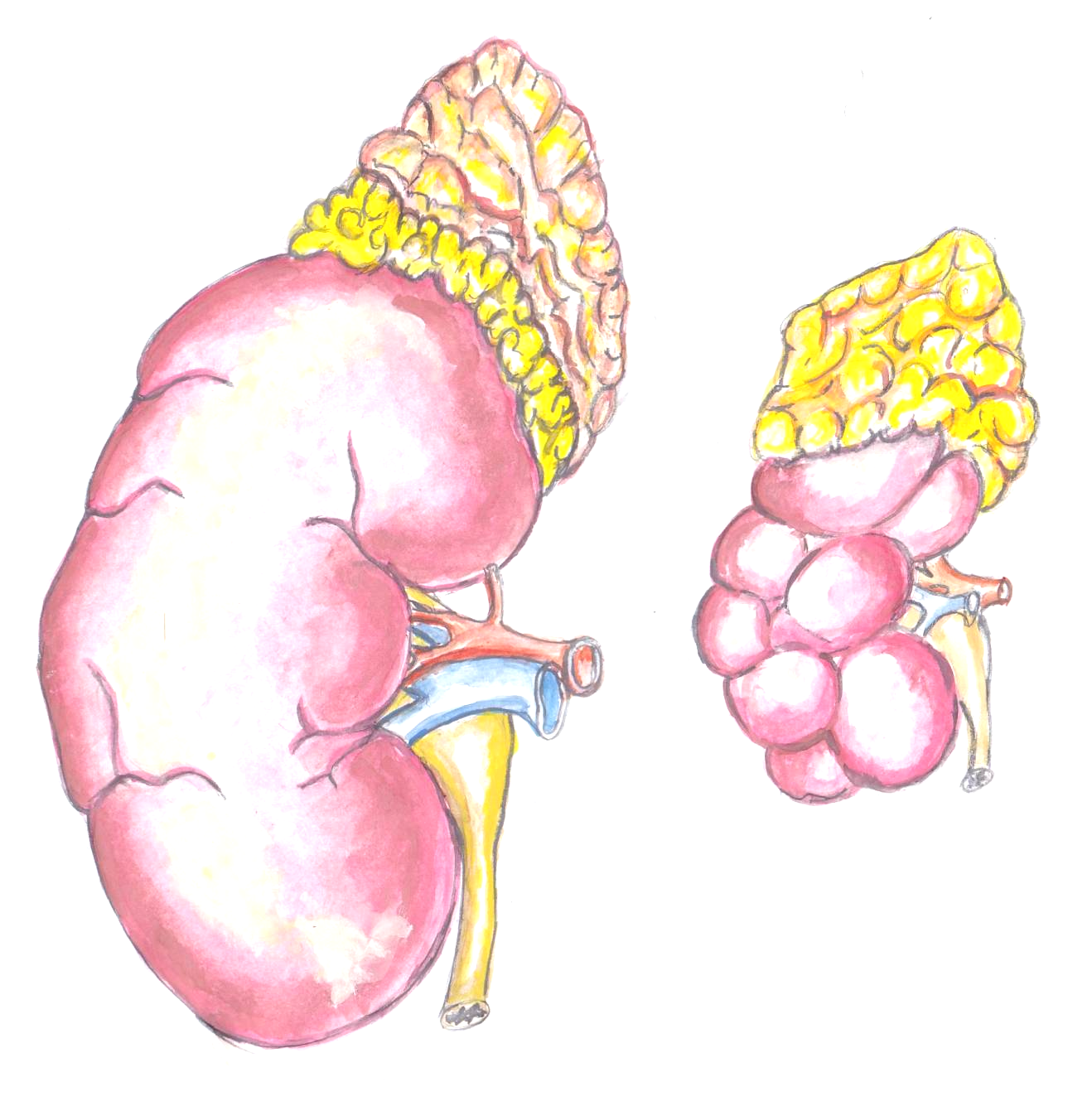 1
2
2
2
Nadledvina
Tukové pouzdro
Horní pól ledviny
Dolní pól ledviny
Hilus ledviny
Pánvička ledviná
Močovod
3
Arteria renalis
5
Vena renalis
6
4
7
Urogenitální systém
Řez ledvinou:
 Ledvinná kůra = cortex renalis:
Má souvislou zevní vrstvu a jako vnitřní nesouvislá vrstva vytváří mezi pyramidami sloupce 
 Ledvinná dřeň = medulla renalis:
Tvořena pyramidami, které jsou zakončeny papilami, na které nasedají ledvinné kalichy
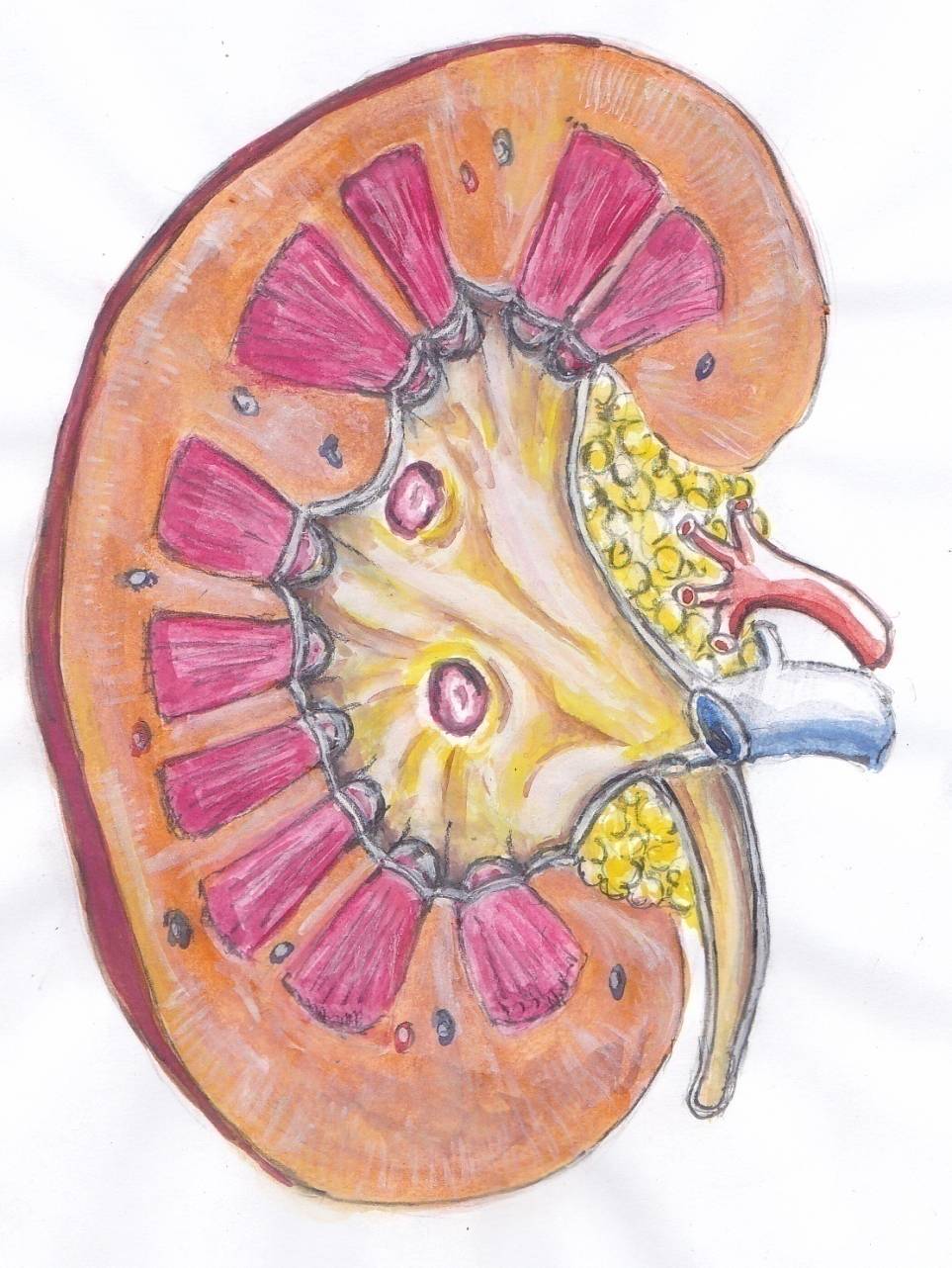 1
Kůra  ledviny: povrchová vrstva

Kůra ledviny: sloupec ledviny (hluboká vrstva kůry)

Pyramida dřeně

Renální papila

Pánvička ledvinná
3
2
5
Urogenitální systém
Mikroskopická stavba ledviny
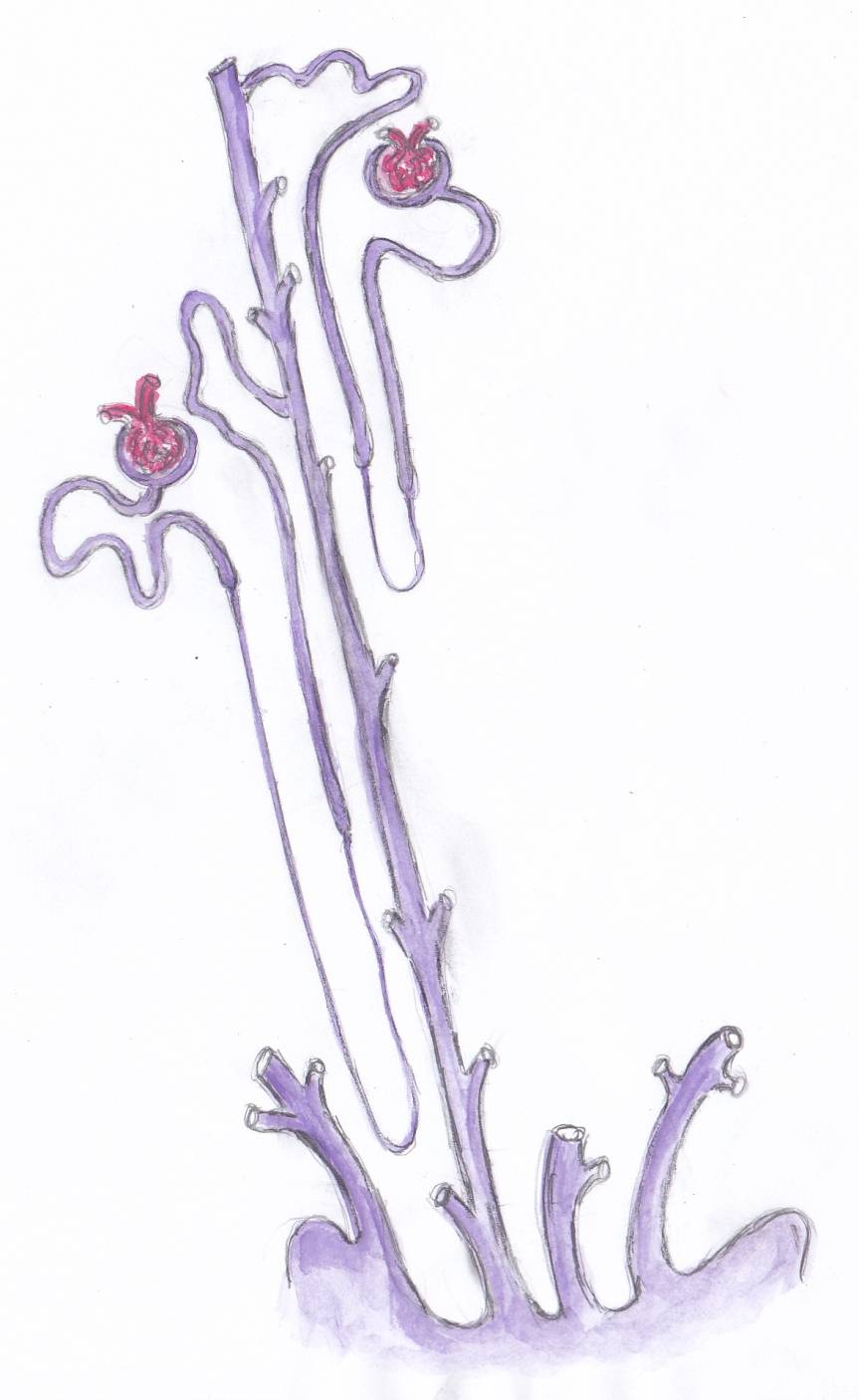 Glomerulus
Proximální tubulus
Henleova klička
Odvodný kanálek
Sběrací kanálek
Distální tubulus
Nefron
= základní stavební a funkční jednotka ledviny
Tvorba moči
Primární moč – ultrafiltrát krevní plazmy, vznikne          180-200 litrů za den
Sekundární moč – cca 1,5 litru za den, zpětné vstřebávání vody v kanálcích nefronů, ovlivněna hormonem hypofýzy – antidiuretický hormon
1
6
2
3
5
4
Urogenitální systém
Topografie
Uloženy v retroperitoneu
Pravá ledvina leží níž než levá
Zadní plocha ledviny naléhá na 12. žebro
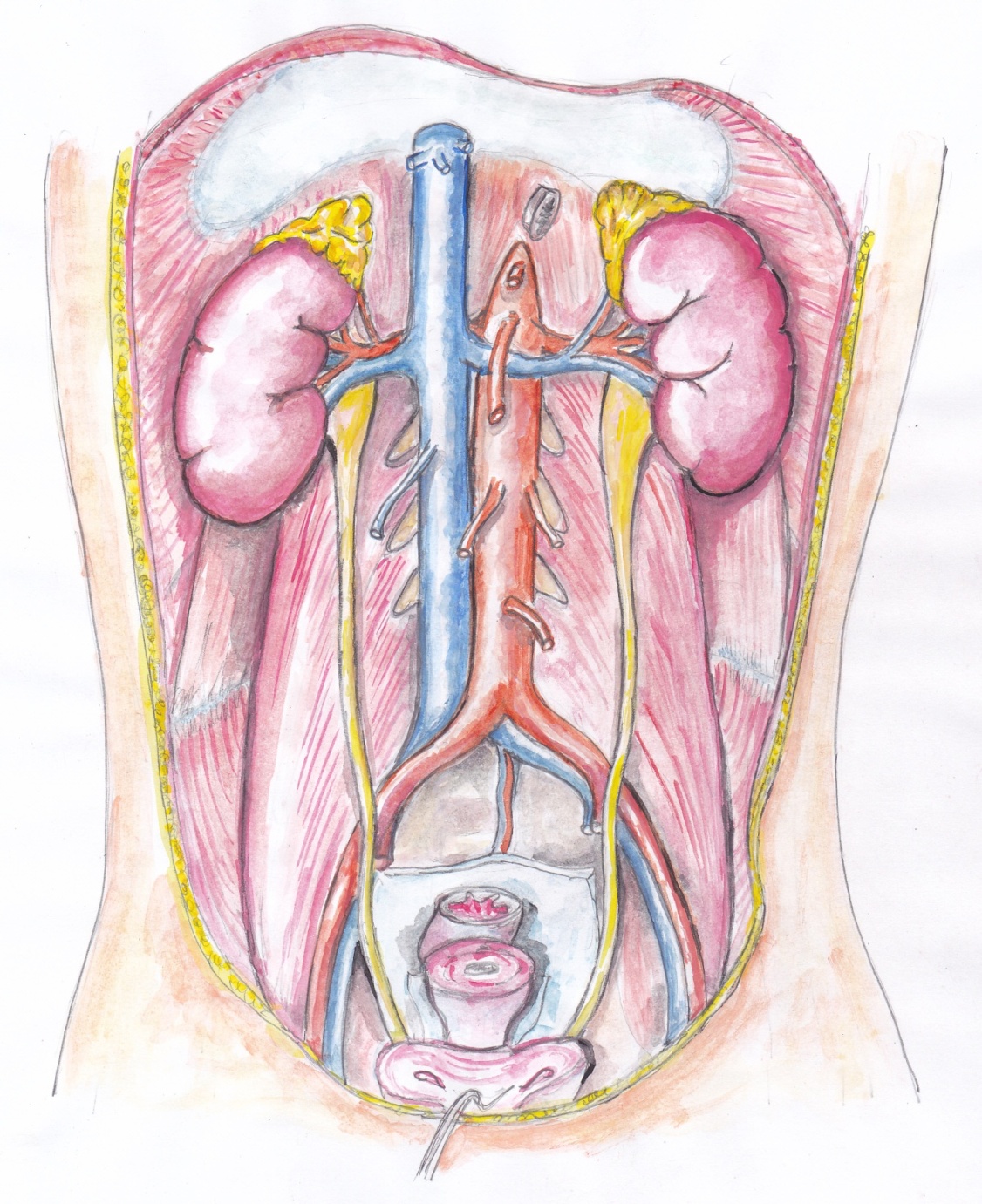 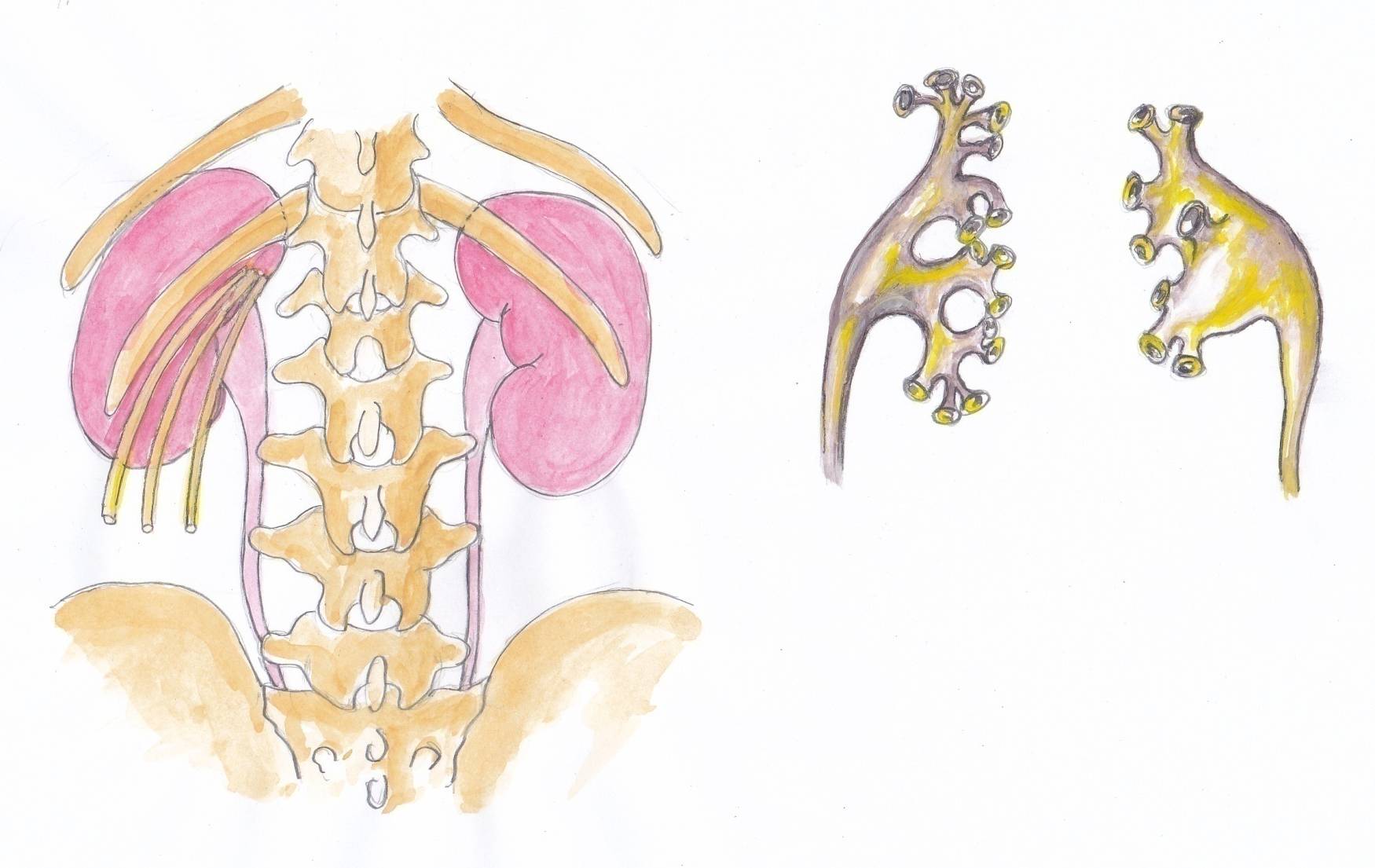 12. žebro
Urogenitální systém
Ledvinné kalichy a pánvičky
Ledvinné kalichy 
(calices renales):
Malé kalichy (calices minores)
Velké kalichy (calices majores)

Ledvinná pánvička 
(pelvis renalis) – přechází v ureter = pelviureterický přechod
Dendritický typ
Ampulární typ
Dendritický typ
Ampulární typ
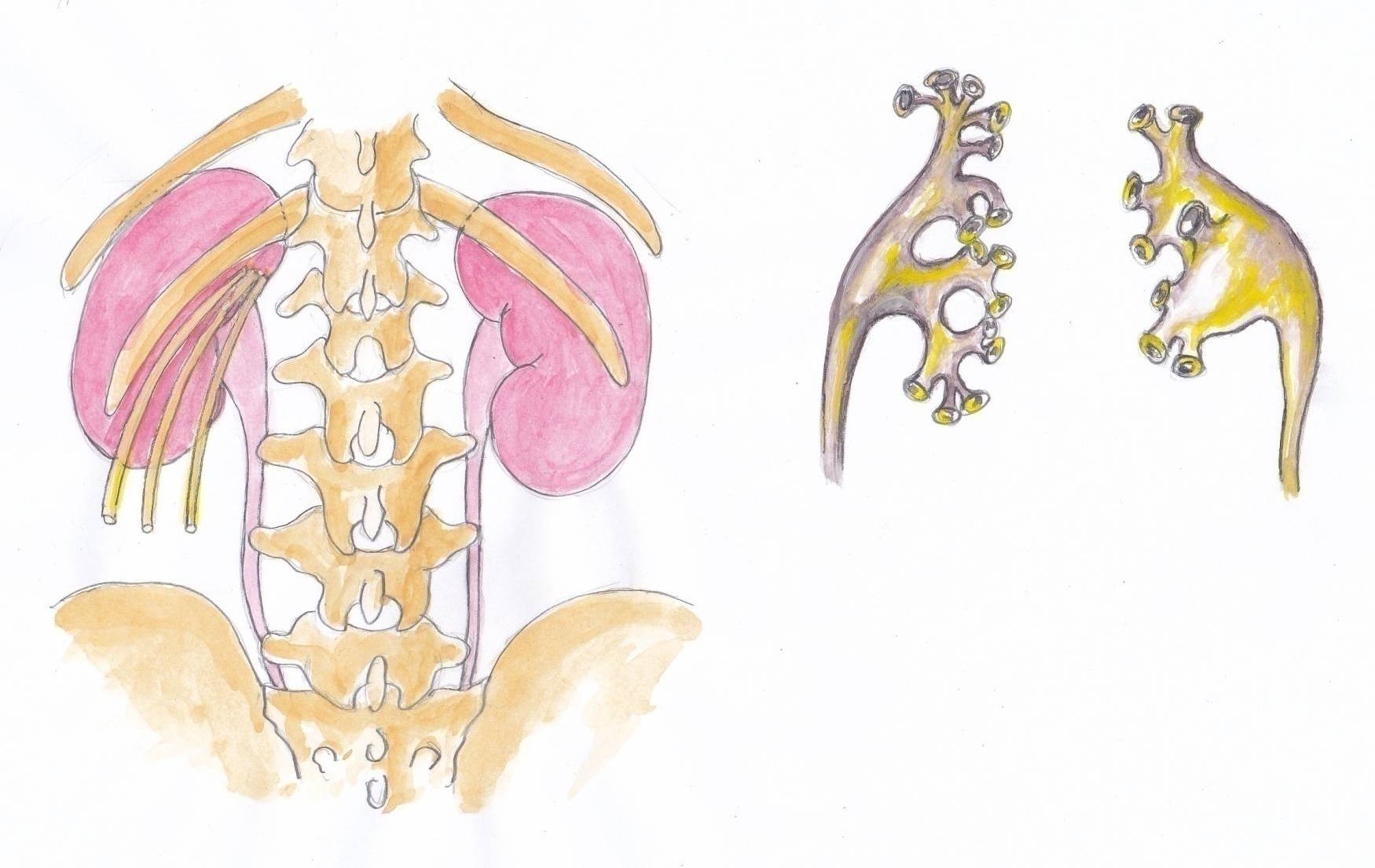 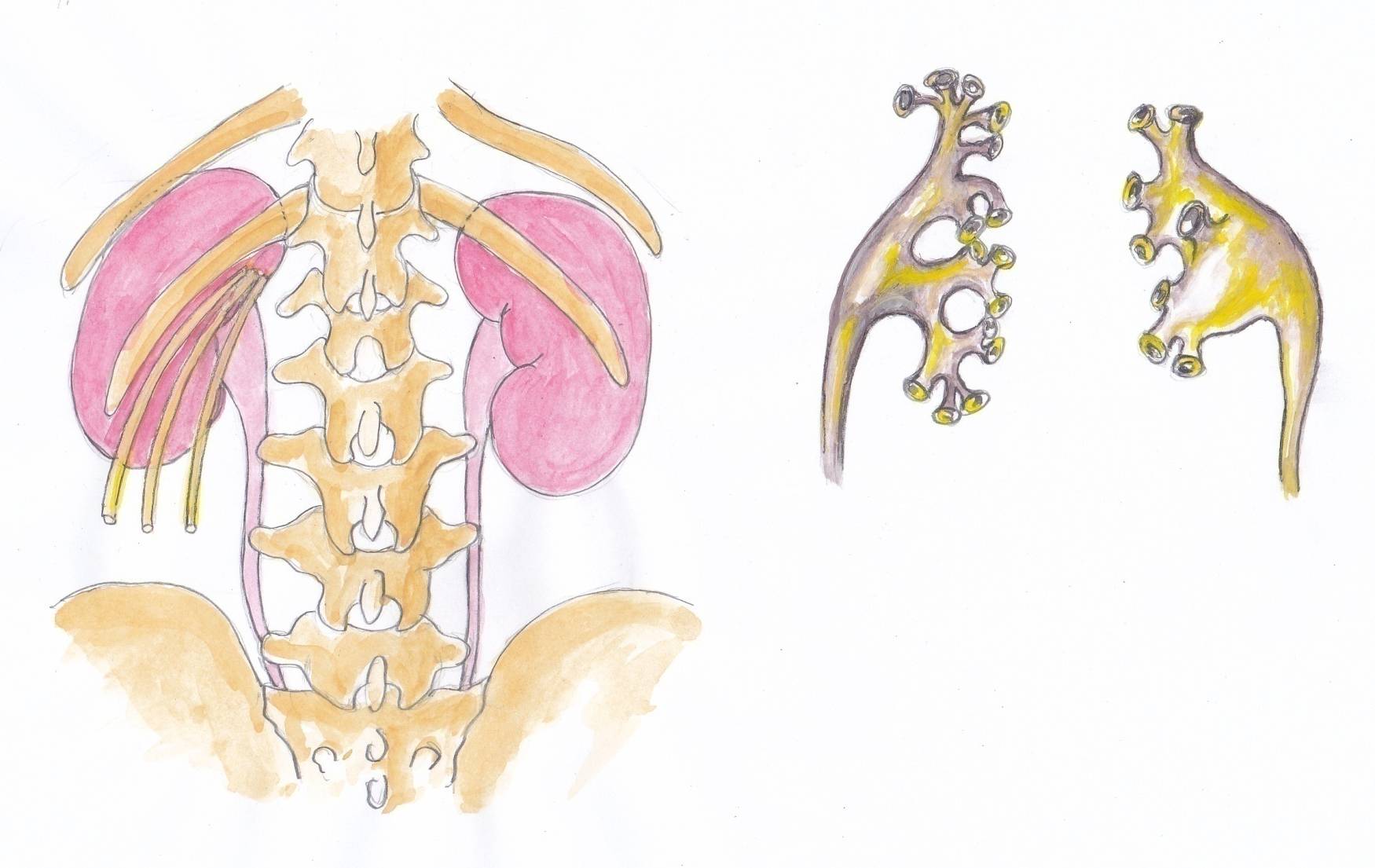 1
2
3
4
Calices minores  
Calices majores 
Pelvis renalis
Ureter
Urogenitální systém
Močovod (ureter)
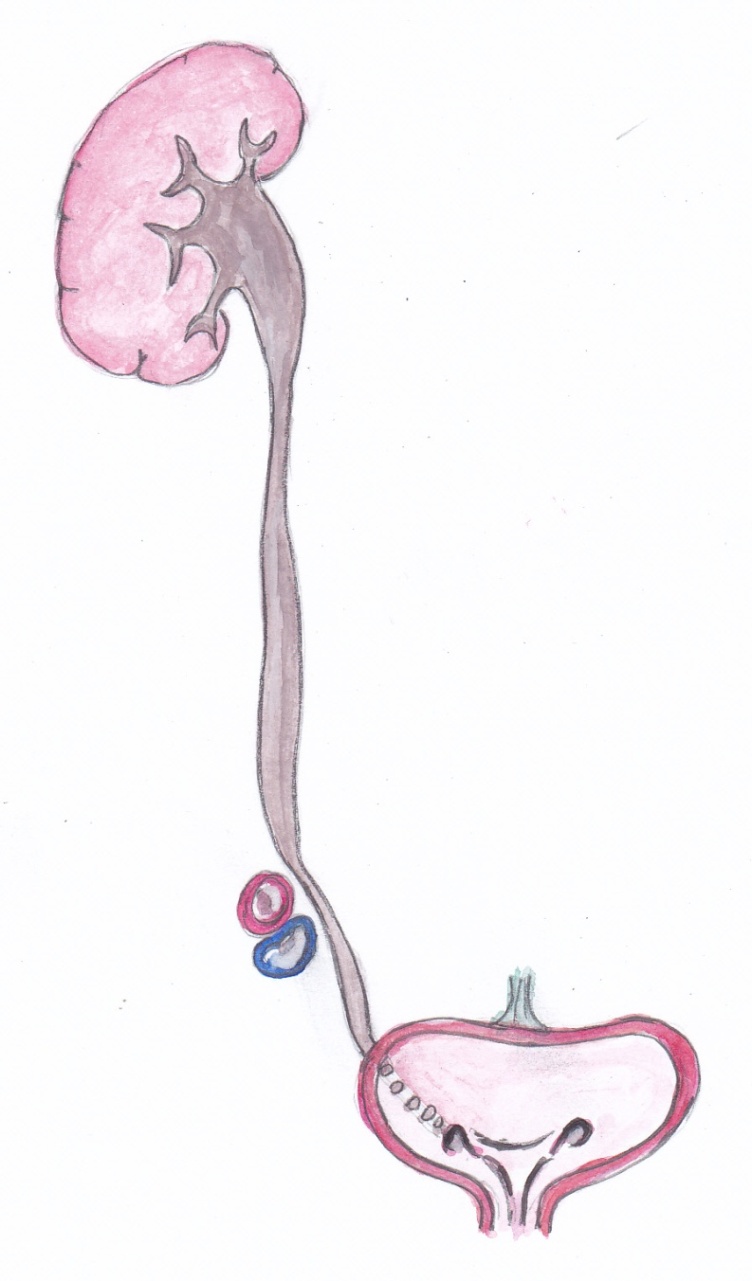 Délka 20 - 30 cm
Průběh -„S“
Šířka 5 mm
            
ČÁSTI:
pars abdominalis – umístěn v retroperitoneu, 10 -15 cm
pars pelvina - v malé pánvi, 10 -15 cm
pars intramuralis - ve stěně MM, 1-2 cm
1. zúžení močovodu na přechodu pánvičky ledvinné v močovodpřechodu)
2. zúžení močovodu při křížení s cévami kyčelnímipřechodu)
3. zúžení močovodu při vyústění do močového
 měchýřepřechodu)
Urogenitální systém
Močový měchýř (vesica urinaria)
Dutý svalový orgán sloužící jako shromaždiště moči před mikcí
Náplň MM vyvolávající mikci:
	→ dospělý: 250 ml
	→ novorozenec: 50 ml
Uložen v malé pánvi – subperitoneálně
Odlišná syntopie u muže a ženy

Stavba stěny:
1. Sliznice
2. Podslizniční vazivo 
3. Hladká svalovina – 3 vrstvy
- rozlišujeme systém detrusorový + sfinkterový
- m. spincter vesicae – pouze muži
4. Peritoneum = pericystium
    Adventicie
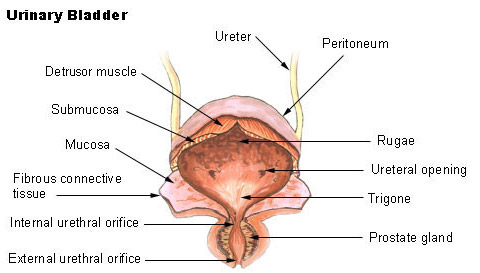 Urogenitální systém
Topografie malé pánve
Ženská pánev
Mužská pánev
MM – močový měchýř
P – prostata
U – děloha
S – symfýza
Ur – uretra
R – rectum
Ch - chámovod
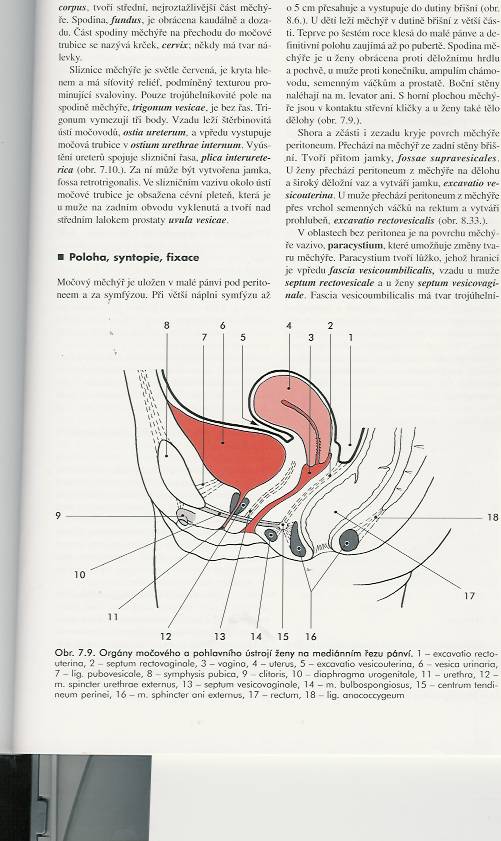 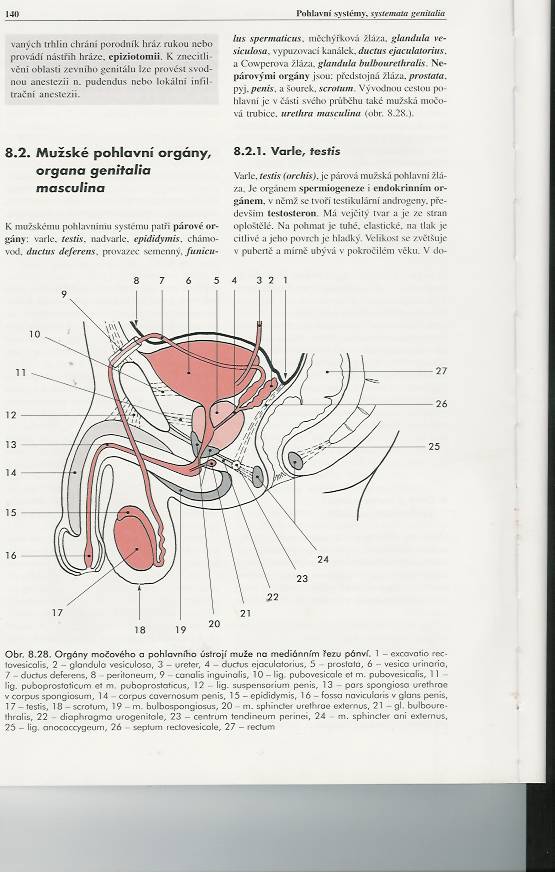 U
Ch
MM
S
R
MM
P
S
R
Ur
Urogenitální systém
Močová trubice (urethra)
Konečná část močové trubice
U muže delší, u ženy kratší
U muže část uretry také vývodnou cestou pohlavní
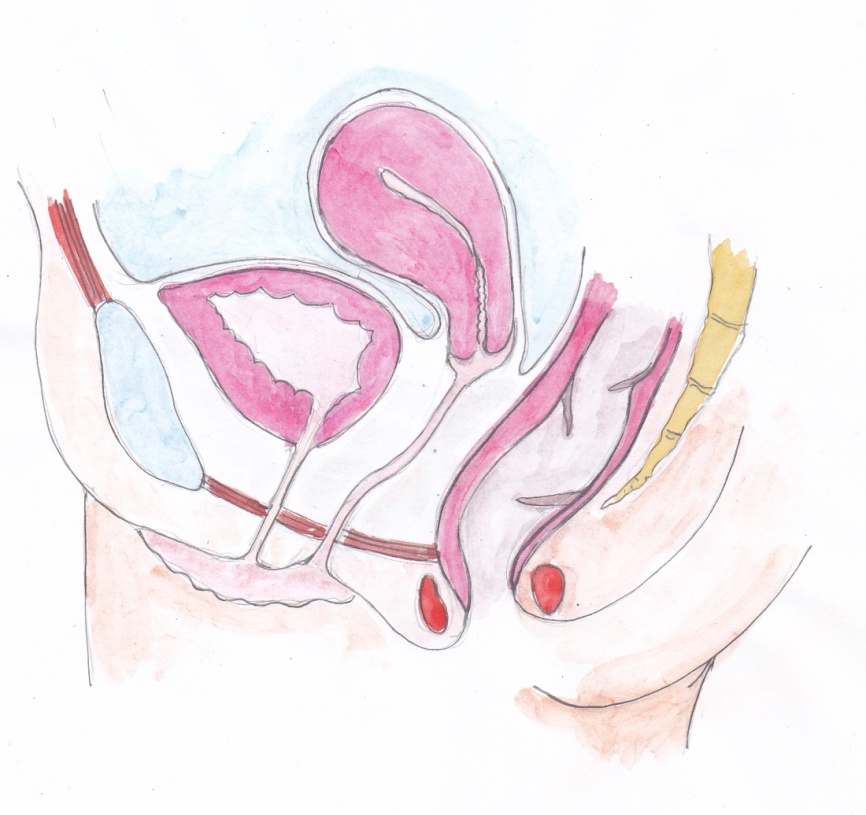 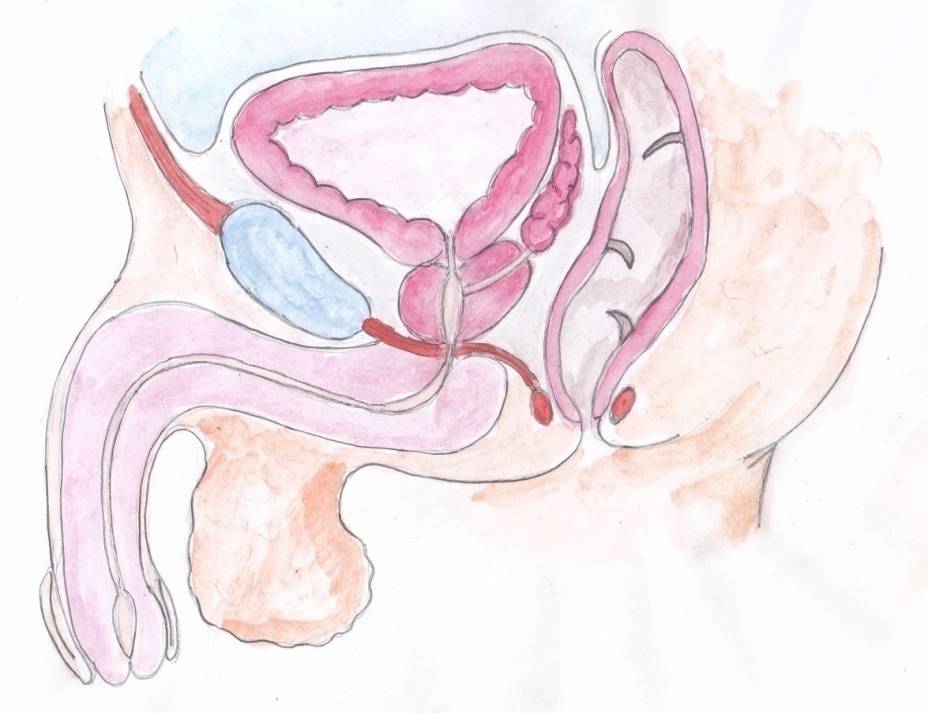 1
2
4
1
3
2
3
Části uretry muže:
Část intramurální
Část prostatická
Část membranozní
Část spongiozní
Fossa navicularis
Části uretry ženy:
Část intramurální
Část pánevní
Část hrázová
5
Urogenitální systém
Vyšetření vylučovacího systému
Neinvazivní zobrazovací metody – CT, MRI, ultrazvuk
 Vylučovací urografie
 Ascendentní pyelogragie
 Cystoskopie
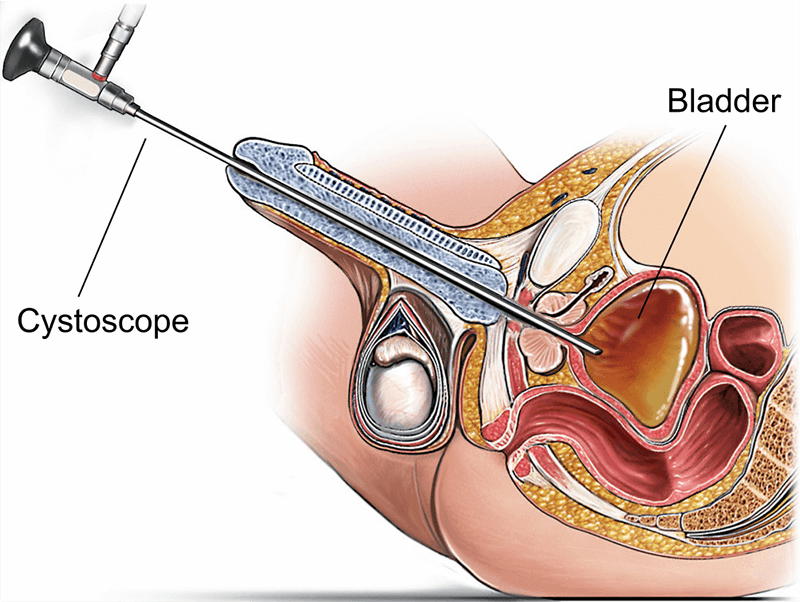 Urogenitální systém
Pohlavní systém
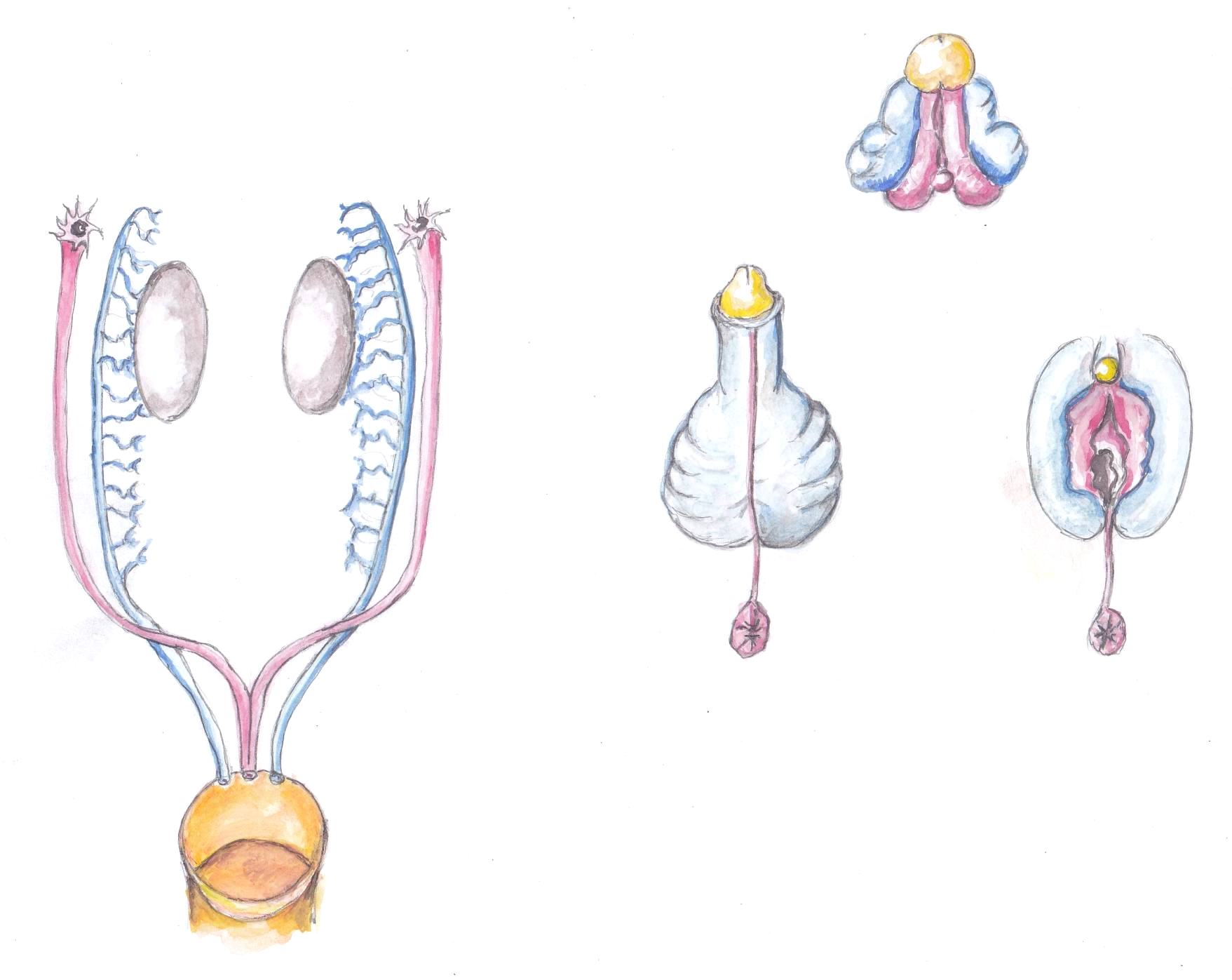 Vývoj pohlavního systému:
Vzniká z indiferentních gonád
Wolffův vývod 
 vyvíjí se dál u mužských zárodků, 
u ženských zaniká
Mullerův vývod  
vyvíjí se dál u ženských zárodků, 
u mužských zaniká
Urogenitální systém
Ženské pohlavní orgány
Vnitřní pohlavní orgány
	→ Gonády =  pohlavní žlázy
		Vaječníky = ovaria
	→ Pohlavní cesty
		Vejcovody (tubae uterinae)
		Děloha (uterus)
		Pochva (vagina)
Zevní pohlavní orgány
	→ uloženy v krajině stydké a hrázové, zevně patrné
		Mons pubis (stydký pahorek)
		Clitoris (poštěváček)
		Labia majora (velké stydké pysky)
		Labia minora (malé stydké pysky)
		Glandula vestibularis major (Bartholiniho žláza)
Urogenitální systém
Vnitřní pohlavní orgány ženy
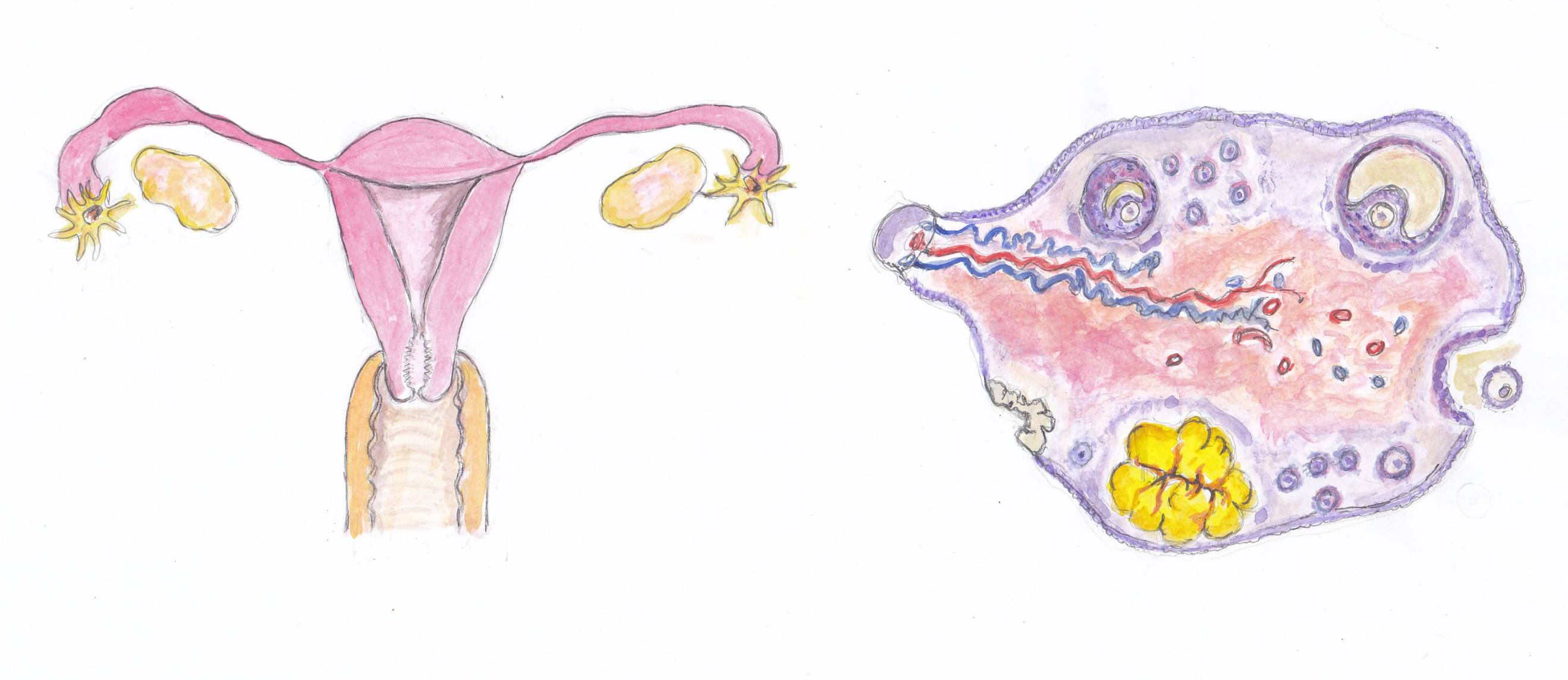 Vejcovod
Děloha
Děloha
Vaječník
Pochva
Urogenitální systém
Vaječník (ovarium)
Tvar švestky
 Uloženo v malé pánvi po stranách dělohy
		→ nullipara: fossa ovarica
		→ multipara: Claudiova jamka
 Mesovariem fixována k lig. latum uteri

Stavba:
Zárodečný epitel 
Kůra – folikuly s vajíčky – u novorozence 2 000 000, dozraje cca 400
Dřeň – cévy + nervy

Ovariální cyklus:
28 dní
První ½ cyklu: zrající Graafův folikl – produkuje estrogeny 
10. - 14. den cyklu: ovulace – uvolnění vajíčka
Druhá ½ cyklu: corpus luteum – produkuje progesteron 

Corpus albicans = jizva po zaniklém žlutém tělísku, pokud nedojde k oplození
Urogenitální systém
Zralý Graafův folikul – produkující estrogen
Primordiální folikuly
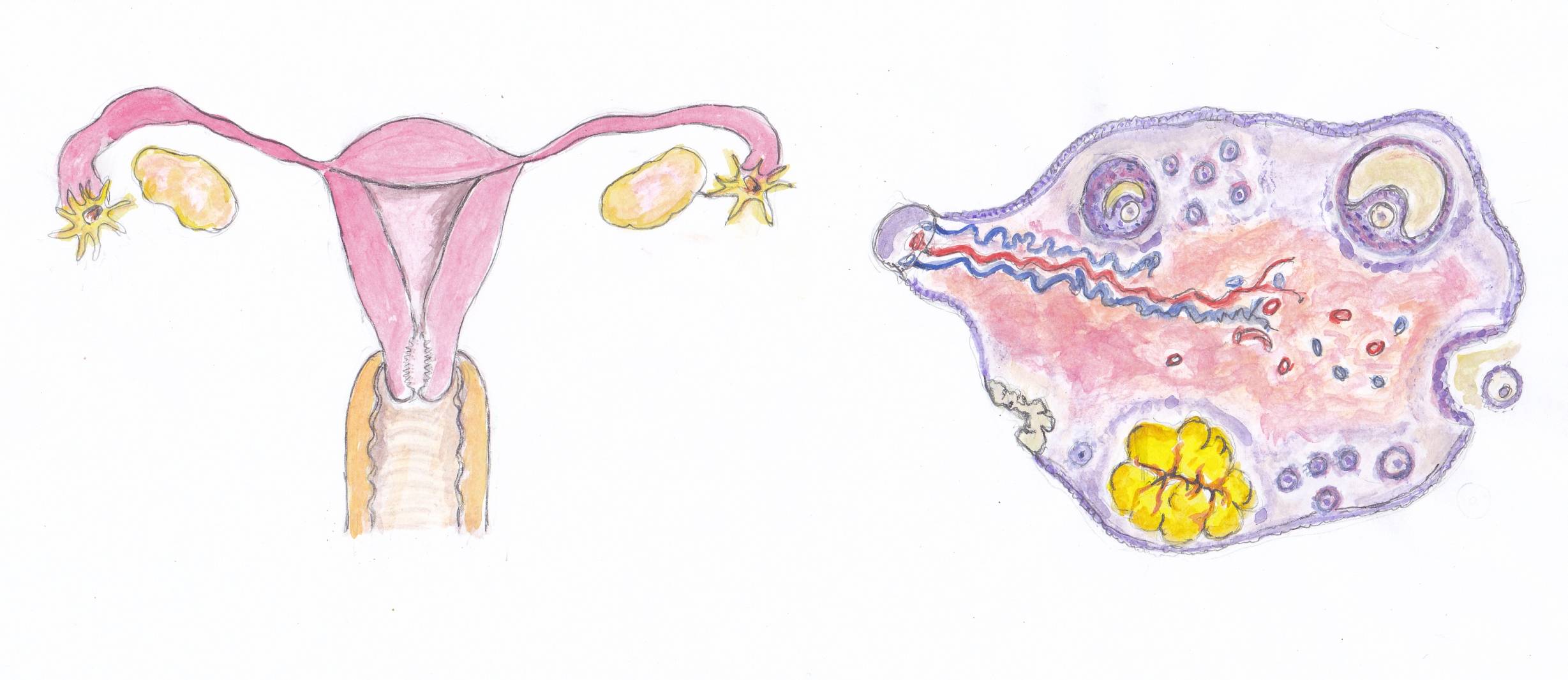 Zrající folikul
Bílé tělísko – vtažená jizva na povrchu folikulu
Ovulující folikul
Žluté tělísko – produkuje progesteron
Urogenitální systém
Vejcovod (tuba uterina, salpinx)
Zavzat do horní části lig. latum uteri = mesosalpinx
Ovarium + tuba uterina = adnexa děložní 
vpravo topický vztah k apendixu → možnost přechodu zánětu z apendixu na adnexa → riziko srůstů a neprůchodnosti vejcovodu
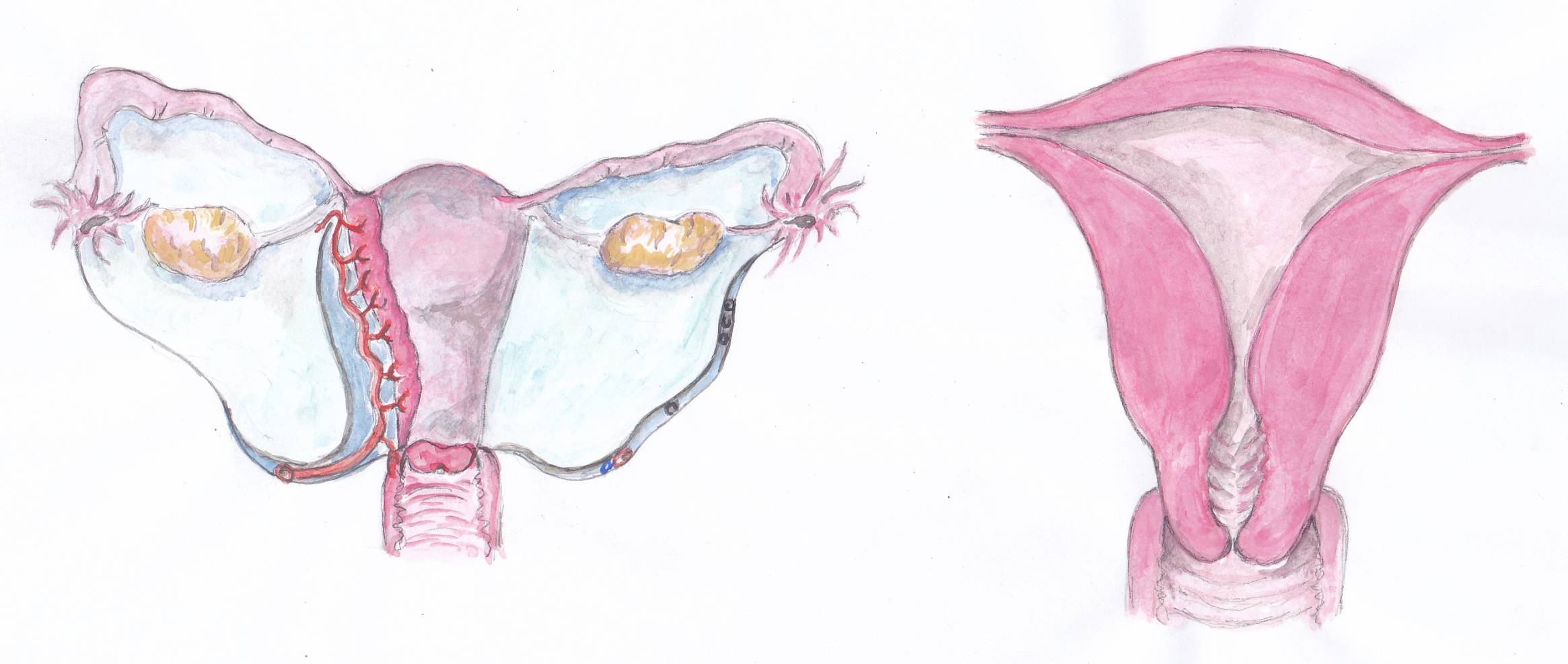 Vejcovod
Děloha
Mesosalpinx
Mesometrium
Lig. latum uteri = široká řasa děložní
Lig. latum uteri = široká řasa děložní
Arteria uterina
Čípek děložní
Urogenitální systém
Děloha (uterus)
Hruškovitý tvar
Uložena v malé pánvi, subperitoneálně
Postavení v anteverzi        a anteflexi

Cévní zásobení:
arteria uterina
Děložní fundus
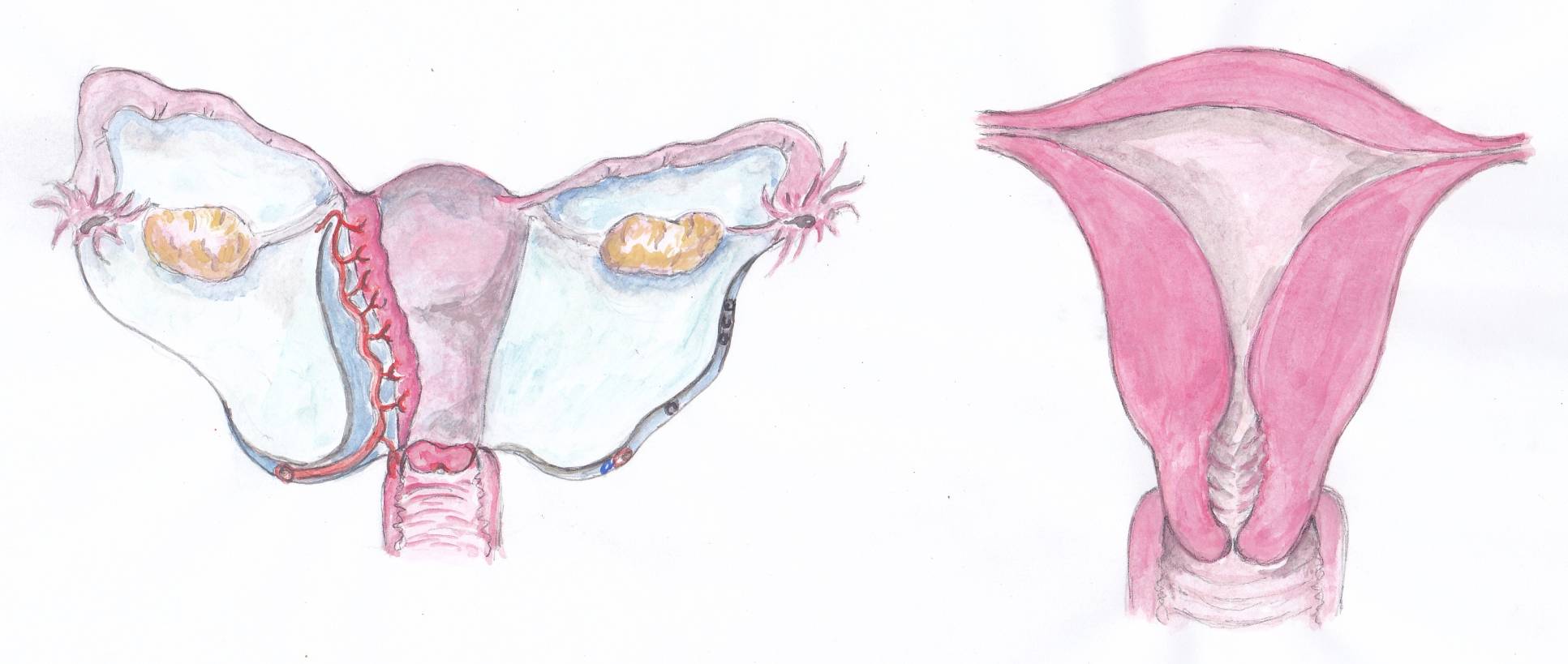 Dutina děložní
Dutina děložní
Roh děložní
Tělo děložní
Vnitřní branka děložní
Krček děložní
Čípek děložní
Zevní branka děložní
Urogenitální systém
Sagitální řez dělohou v pokročilém těhotenství
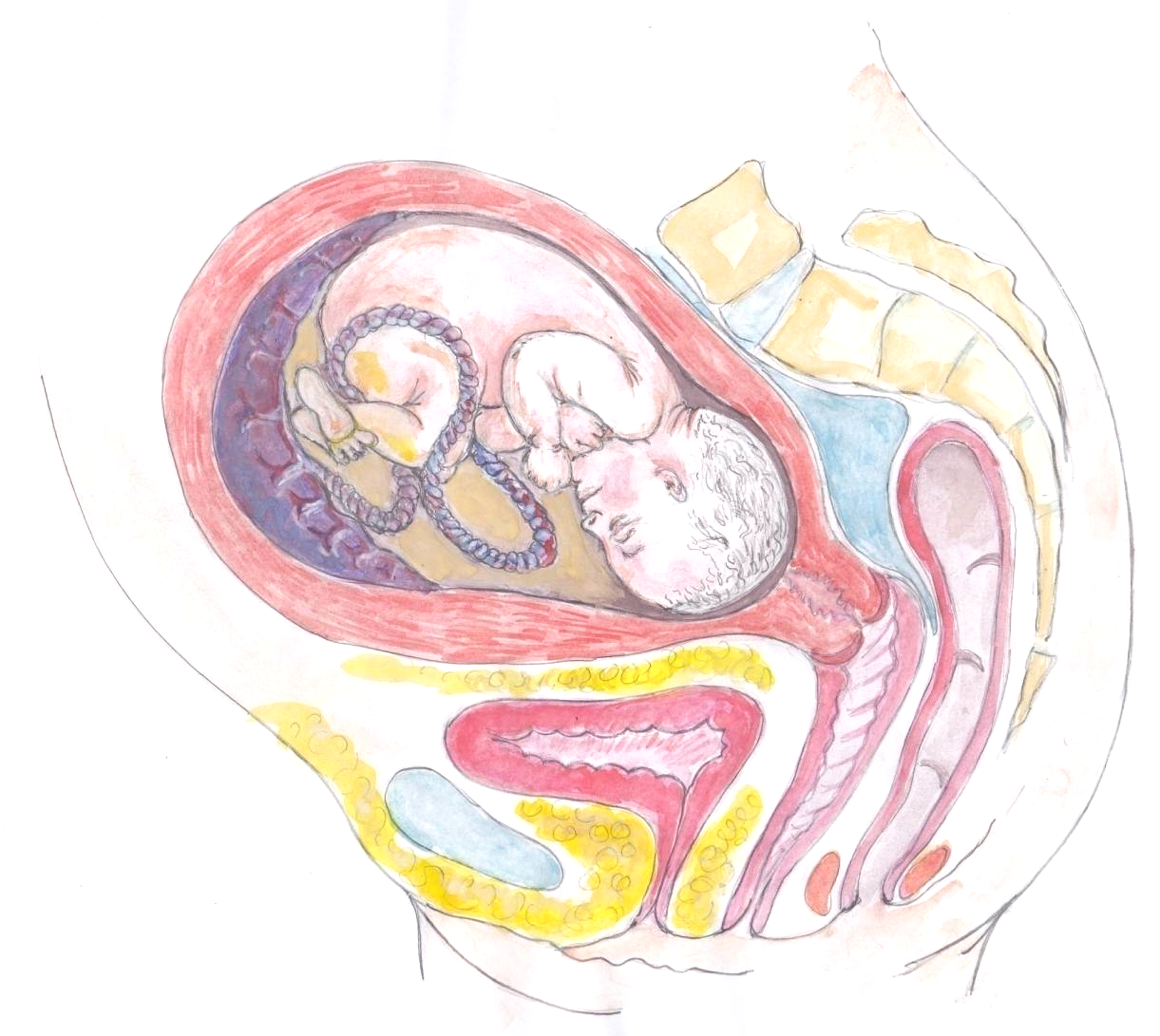 Od 3. měsíce gravidity vystupuje děloha z malé pánve a její fundus je možno palpovat přes břišní stěnu
Koncem 4. měsíce sahá fundus do úrovně pupku
Koncem 9. měsíce dosahuje až k proc. xiphoideus – nejvýš za celé těhotenství
Urogenitální systém
Stavba stěny
Endometrium = sliznice děložní, ve fertilním věku prodělává funkční změny → menstruační cyklust
 Myometrium =  hladká svalovina děložní, nejsilnější vrstva
 Perimetrium = peritoneum kryjící dělohu mimo čípku, na okolní orgány přechází v záhybech – excavatio vesicouterina a excavatio rectouterina = Douglasův prostor
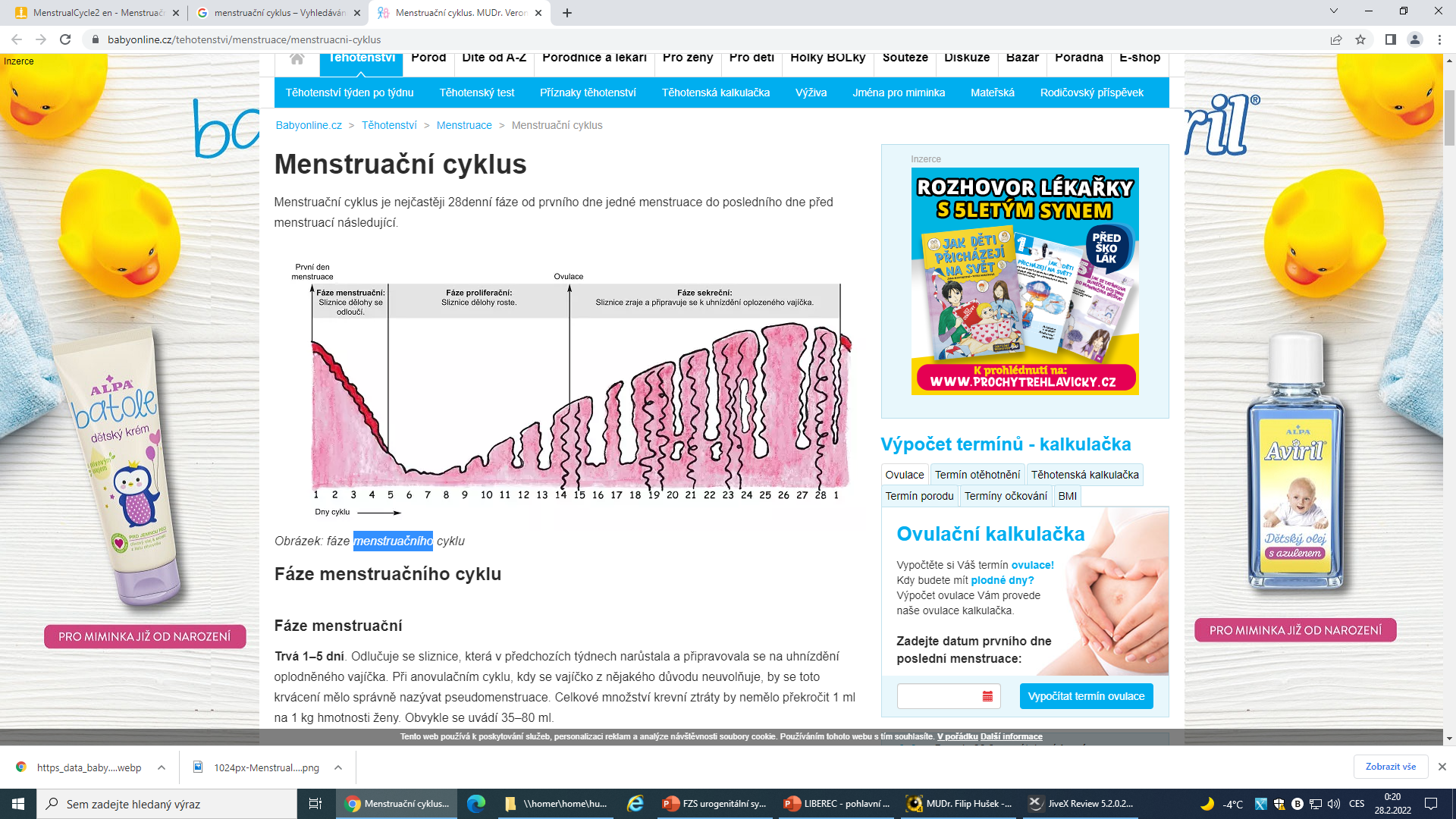 Menstruační cyklus
Urogenitální systém
Pochva (vagina)
Součástí měkký cest porodních
Při anteverzi a anteflexi dělohy je nejhlubší zadní klenba poševní 
Vyšetření per vaginam - možná palpace okolních orgánů: ovarium, uters, přes zadní klenbu poševní palpace a punkce Douglasova prostoru
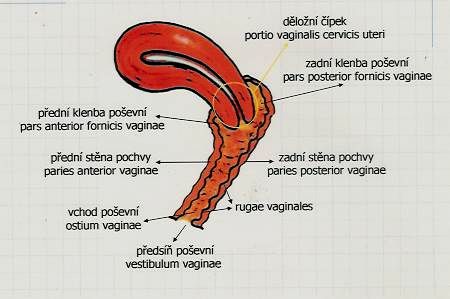 Urogenitální systém
Zevní pohlavní orgány ženy
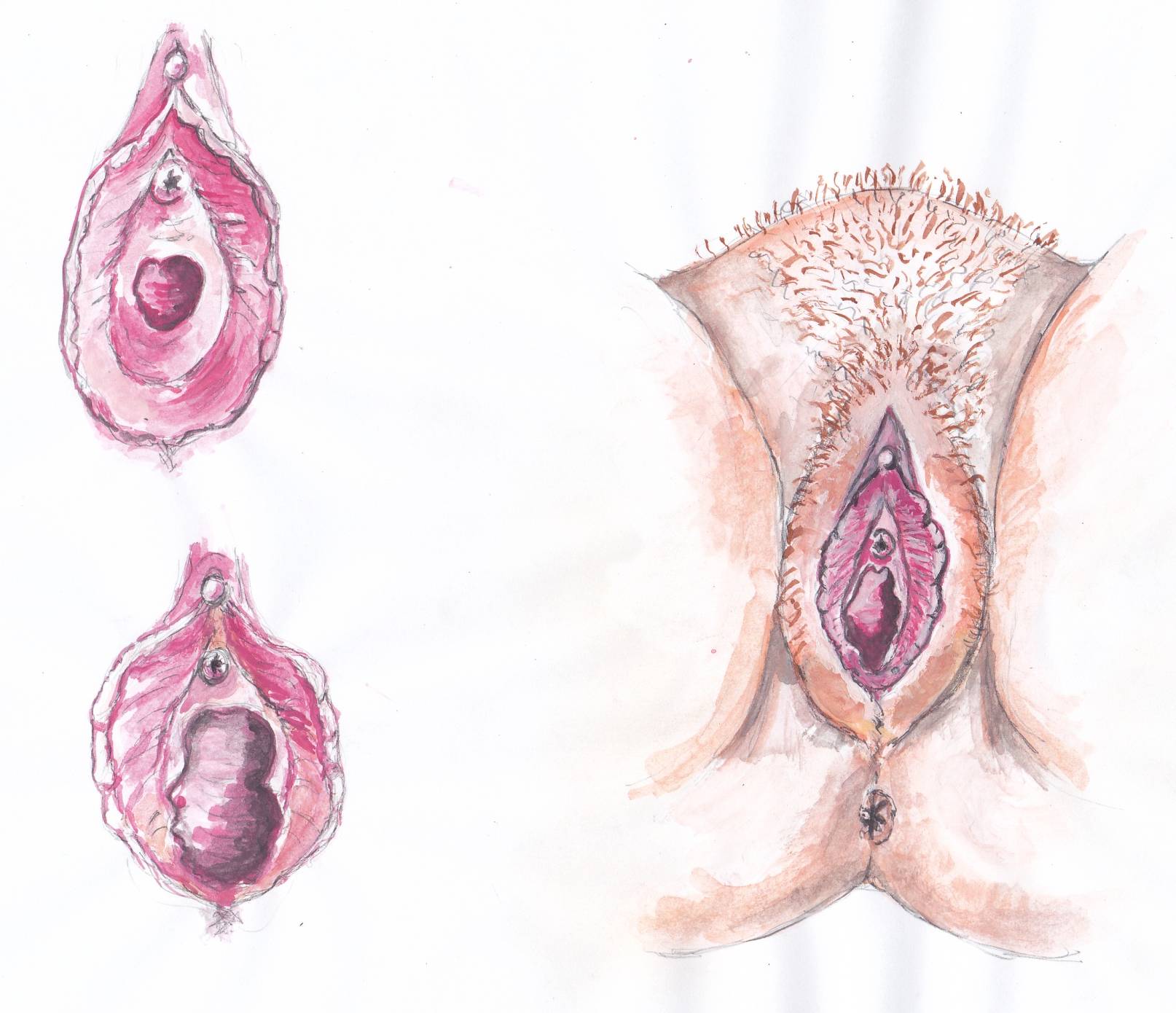 7
Zevní ústí uretry
Malý stydký pysk
Vchod poševní
Hráz – perineum
Velký stydký pysk
Žalud poštěváčku
Stydký (Venušin) pahorek
1
6
2
5
3
4
Urogenitální systém
Epiziotomie
= nástřih hráze při porodu
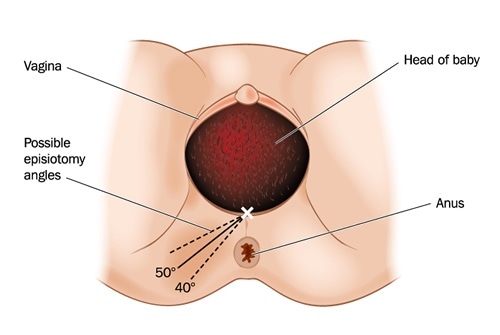 Urogenitální systém
Mužské pohlavní orgány
Vnitřní pohlavní orgány
	→ Párové
		Testes = varlata
		Epididymis = nadvarlata
		Ductus deferens = chámovod
		Vesicula seminalis =  semenný váček
	→ Nepárové
		Prostata
		Uretra
Zevní pohlavní orgány
	→ uloženy v krajině stydké a hrázové, zevně patrné
		Scrotum (šourek)
		Penis (pyj)
Urogenitální systém
Sagitální řez malou pánví muže
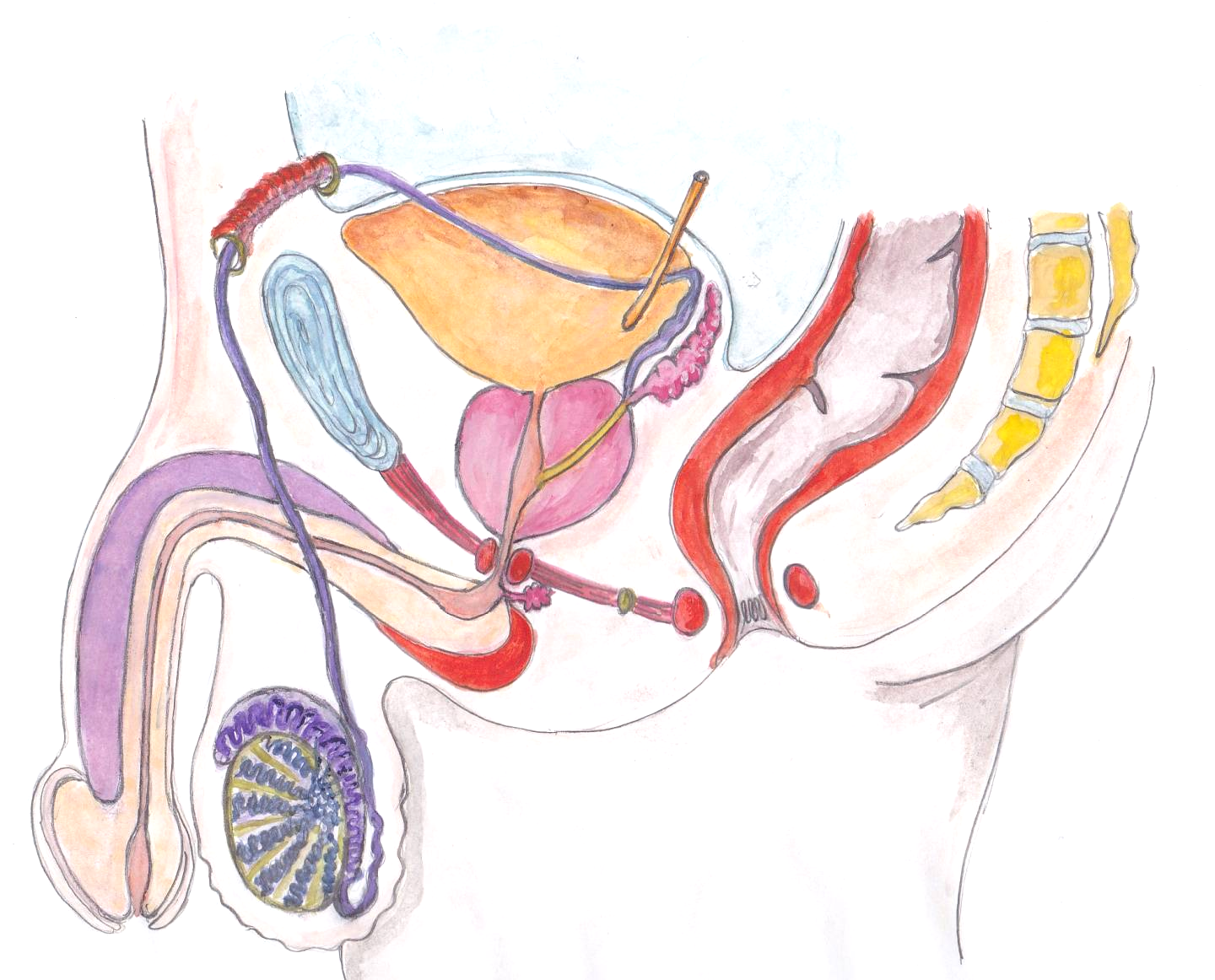 4
5
Penis
Chámovod
Symfýza
Tříselný kanál
Močovod
Excavatio rectovesicalis = Douglasův prostor
Močový měchýř
Rektum
Prostata
 Zevní sfinkter anu
 Svaly hráze
 Nadvarle
 Varle
6
7
2
3
8
9
1
10
11
13
12
Urogenitální systém
Varle (testis), nadvarle (epididymis)
Varle
Vejčitý párový orgán, uložený ve skrotu, má elastickou konzistenci
Tunica albuginea tvoří vazivová septa oddělující lalůčky varlete s tubuli seminiferi contorti, kde dochází ke spermatogenezi = vývoj spermií z pohlavních buněk
Sertoliho buňky – jejich funkcí je podpora, regulace výživy a ochrana vyživujících se spermií 
Leydigovy buňky – buňky tvořící testosteron
Nadvarle
Naléhá na zadní plochu varlete
Tvořen caput – corpus – cauda 
Přechází v chámovod
Slouží k dozrávání a jako zásobárna spermií
Urogenitální systém
1
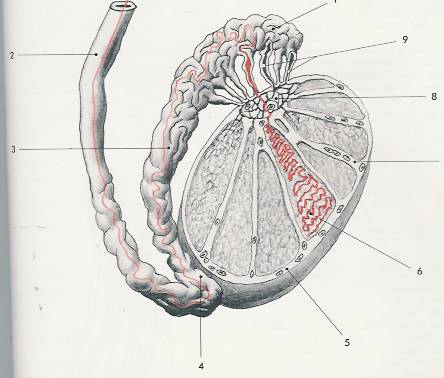 2
7
Epididymis – caput,
Ductuli efferentes testis, 
Rete testis
Septulum testis, 
Lobulus  testis s tubuli seminiferi contorti,
Tunica albuginea
Epididymis – corpus
Epididymis – cauda
Ductus deferens
3
9
5
4
6
8
Urogenitální systém
Obaly varlete
Varle je získává při sestupu přes přední stěnu břišní tříselným kanálem
Jedná se o deriváty jednotlivých vrstev břišní stěny
Peritoneum – 2 listy: periorchium a epiorchium
Fascia spermatica interna – derivát transverzální fascie
Musculus cremaster – derivát postranních svalů břišních
Fascia spermatica externa – derivát povrchové břišní fascie
Tunica dartos – derivát Scarpovy fascie
Kůže skrota
Urogenitální systém
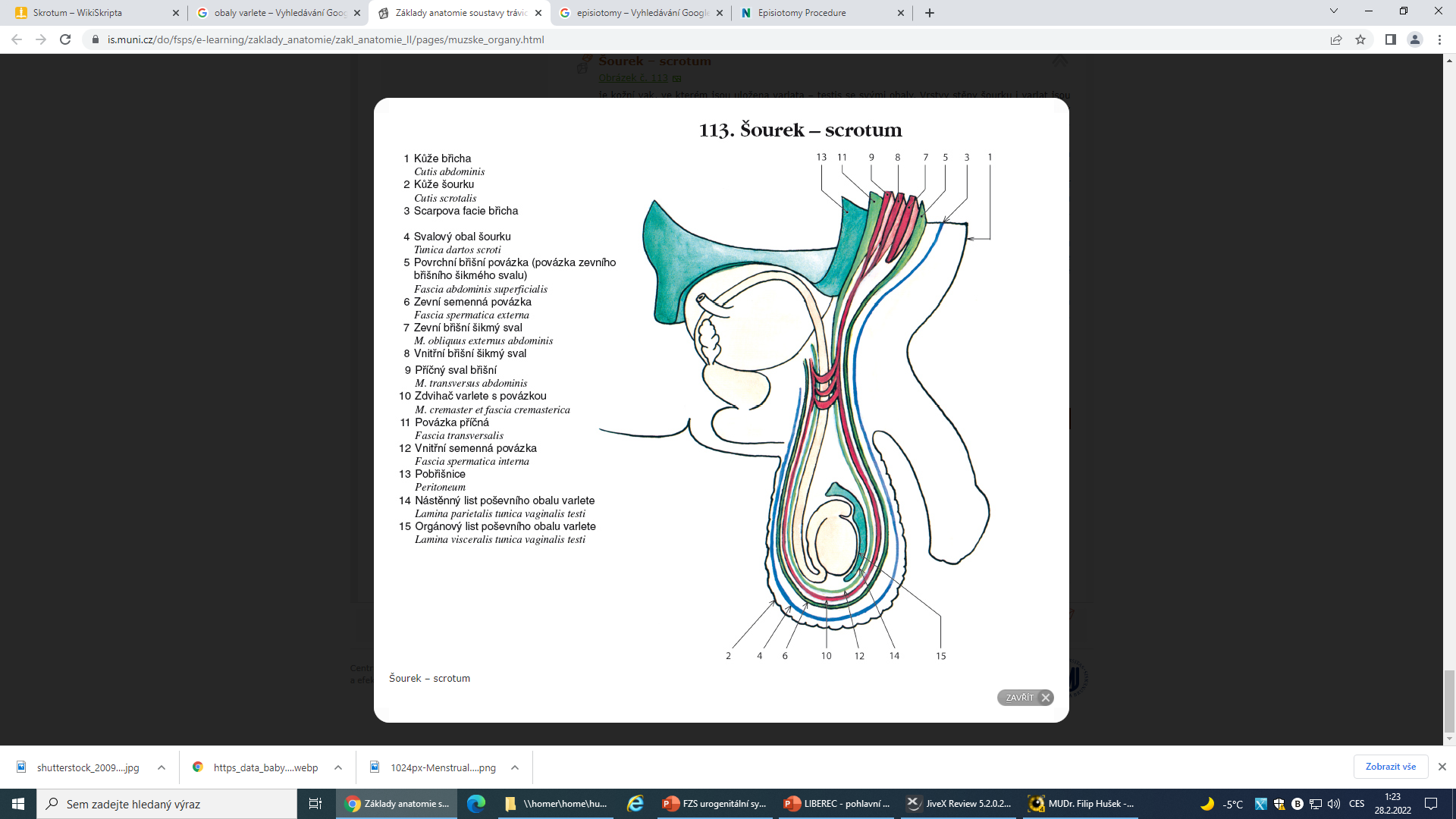 Urogenitální systém
Sestup varlat
Varlata se zakládají v retroperitoneu břišní dutiny a odtud sestupují do skrota
Sestup je dokončen před narozením = jedná se o znak donošenosti plodu
Při sestupu se vychlipuje část peritoneální dutiny = processus vaginalis testis, který se později uzavírá
Poruchy sestupu varlat:
Retence varlat – zadržení varlat v cestě normálního sestupu, až 10% novorozenců, varlata produkují testosteron, sekundární pohlavní znaky se vyvíjejí
Ektopie varlat – varle sestoupí mimo DB na atypické místo (např. pod kůži hráze nebo na stehno)
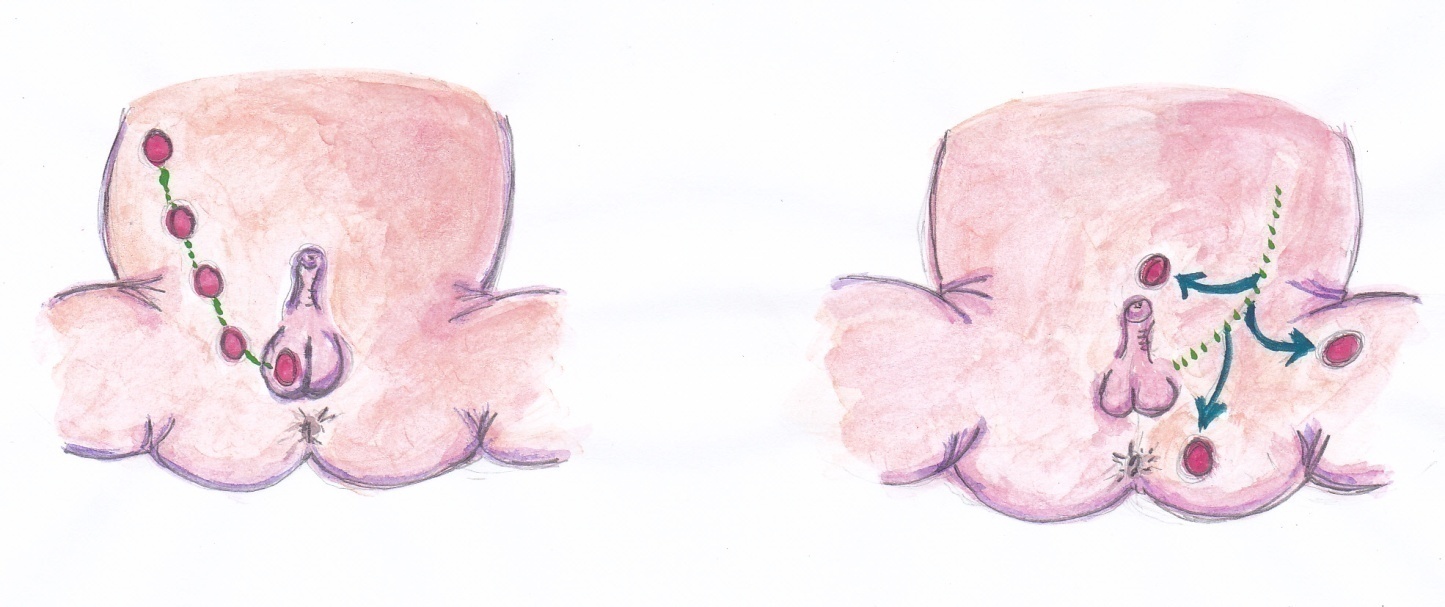 Urogenitální systém
Šourek (scrotum)
= kožní vak zavěšený pod symfýzou, rozdělen septem na 2 části
Obsah:
2x varle + nadvarle, provazec semenný
Funkce:
Termoregulace ovlivňující spermatogenezi (spermie ke svému vývoji vyžadují nižší teplotu)
Septum scroti
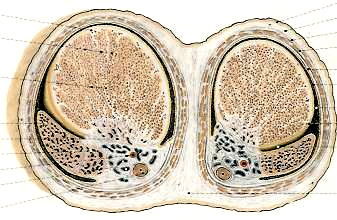 Varle
Nadvarle
Urogenitální systém
Chámovod (ductus deferens)
Vyvíjí se z Wolffova vývodu
Trubicovitý párový útvar o délce 40cm, brkovitá konzistence
Začíná ve skrotu jako pokračování kanálku nadvarlete, prochází přes tříselný kanál jako součást semenného provazce (funiculus spermaticus), společně s vývodem semenných váčků tvoří ductus ejaculatorius a ústí do prostatické části uretry
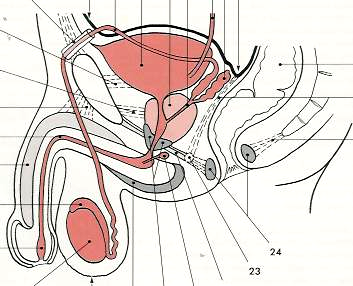 Urogenitální systém
Prostata
Nepárový parenchymatozí orgán
Uložena pod močovým měchýřem v malé pánvi
Dělíme ji na lobus dexter / lobus sinister / lobus medius (Mercier)
Tvoří prostatický sekret, který tvoří až 30 % ejakulátu – umožňuje pohyblivost spermií
Lze ji vyšetřit per rectum
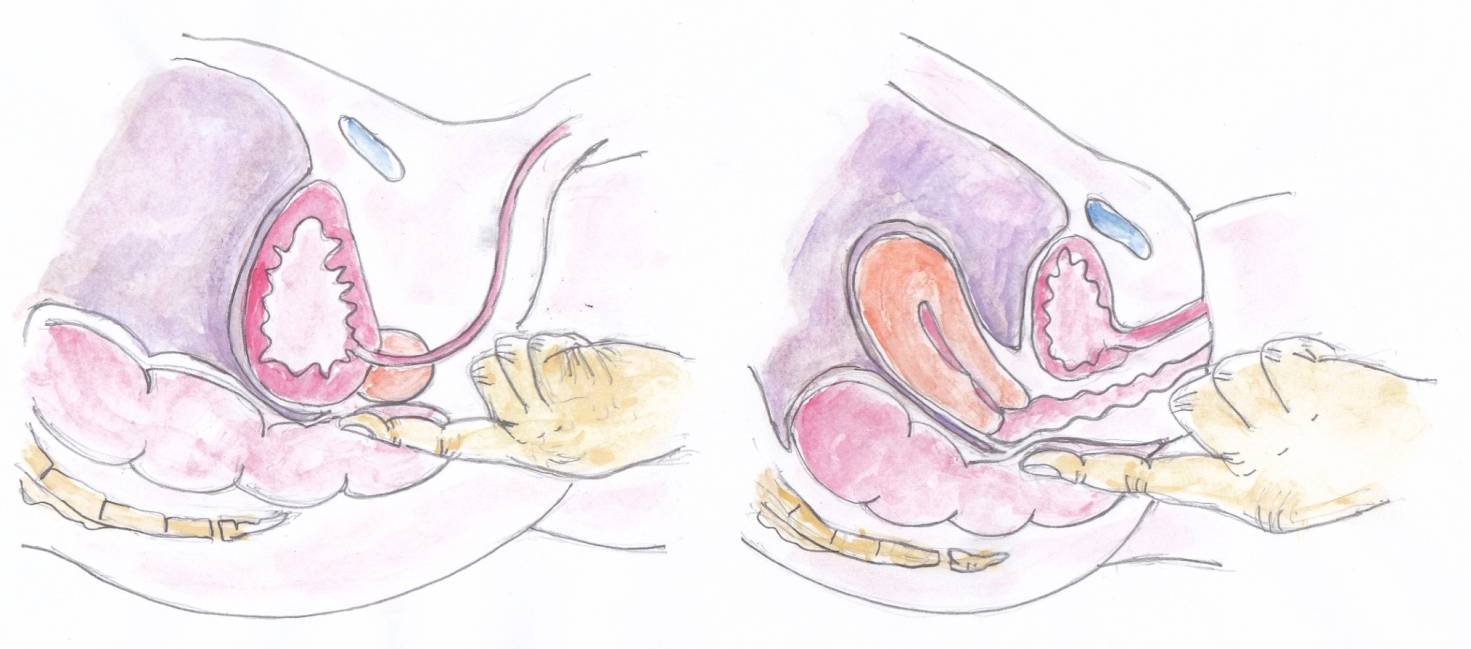 Urogenitální systém
Penis
Orgán mužské pohlavní a vylučovaní soustavy
Vývojově se jedná o analogický orgán k ženskému klitorisu
Části penisu:
Radix =  kořen
Corpus = tělo
Glans penis =  žalud
Kůže – součástí praeputium (předkožka)
Stavba penisu:
Kavernozní tělesa  
2 topořivá tělesa na hřbetní straně
Spongiozní těleso 
1 topořivé těleso na spodní straně
Septum penis
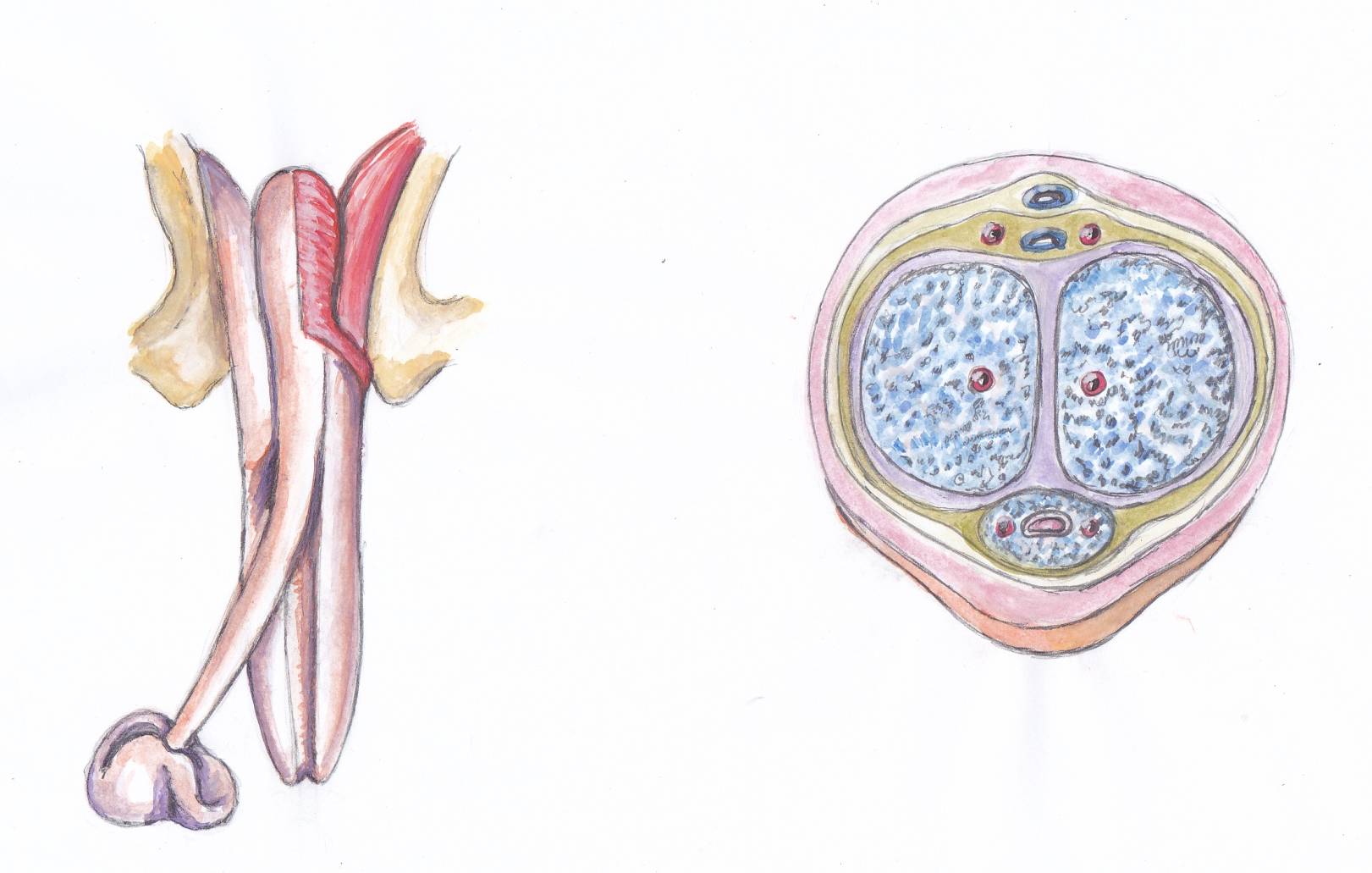 Uretra
Urogenitální systém
Zdroje
GRIM, Miloš a Rastislav DRUGA, et al. Základy anatomie 3 : Trávicí, dýchací, močopohlavní a endokrinní systém. 1. vydání. Praha : Galén, 2005.
ČIHÁK, Radomír. Anatomie II. 2. vydání. Praha : Grada, 2001
NAŇKA, Ondřej a Miloslava ELIŠKOVÁ. Přehled anatomie. 2. vydání. 2009
Urogenitální systém